Мы верим в то, что окружающую среду можно спасти, соблюдая экологические традиции.
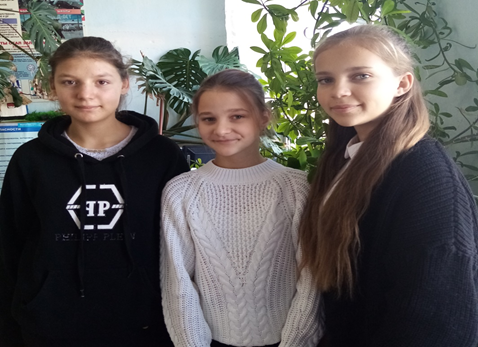 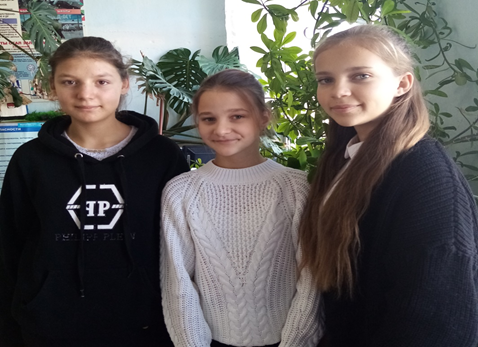 Цель: оказать позитивное влияние на сверстников при выборе ими жизненных ценностей.
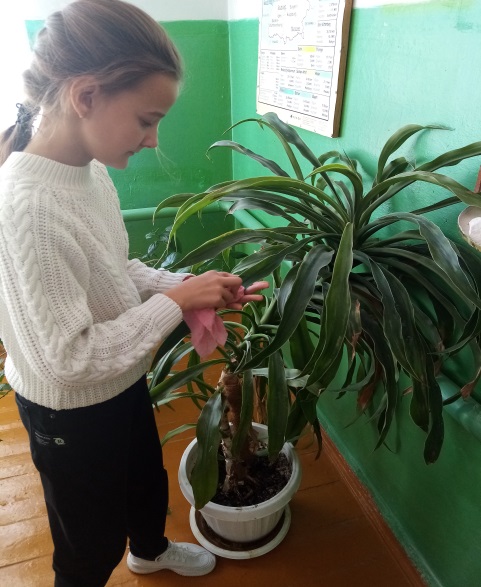 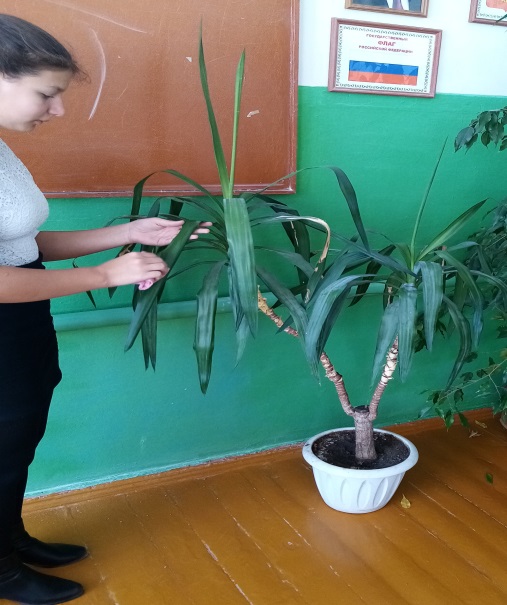 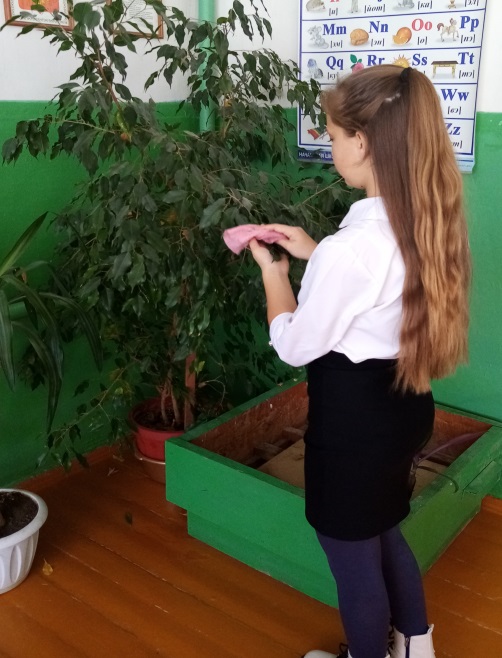 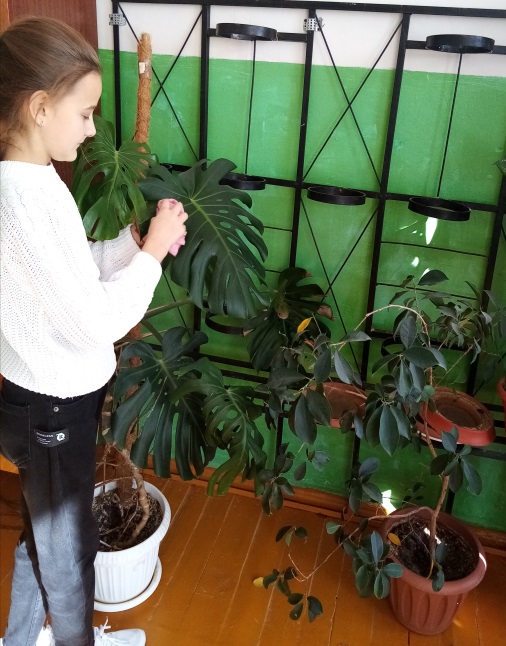 Убираем территорию
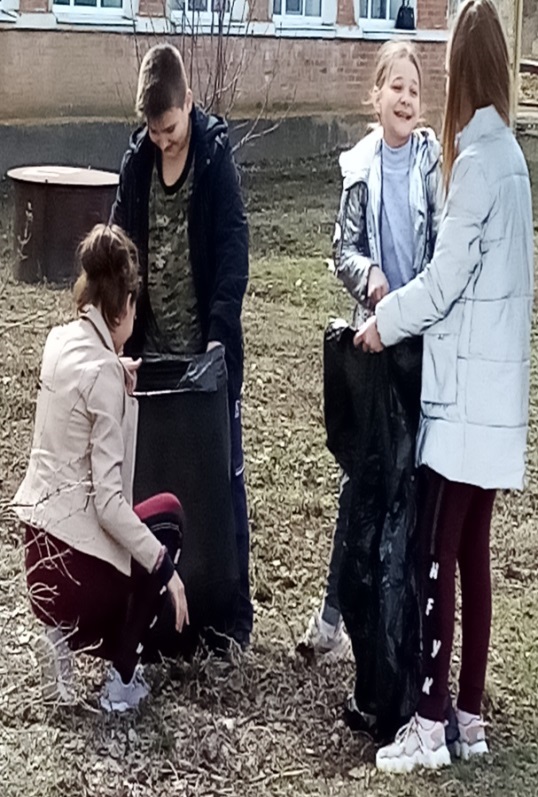 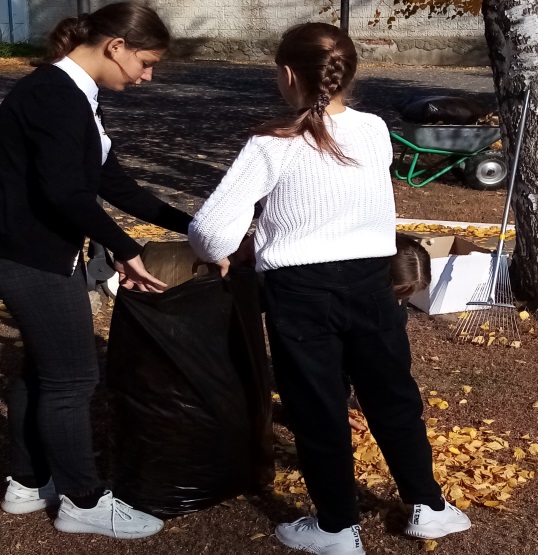 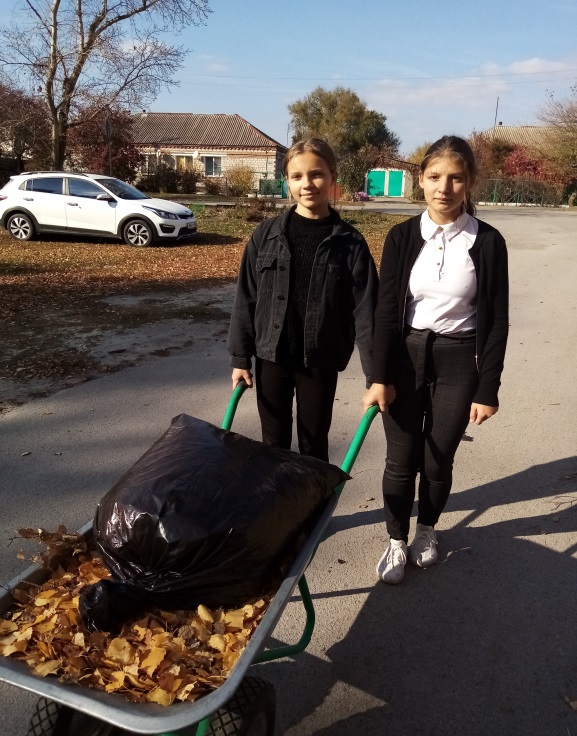 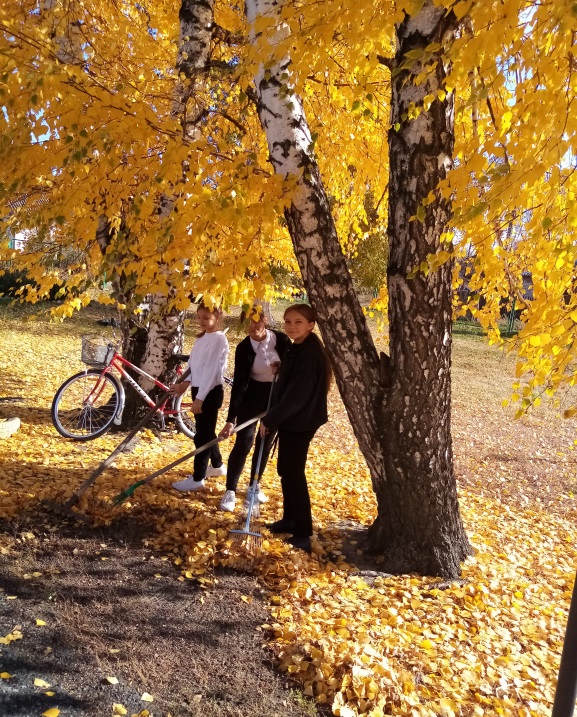 Сажаем тюльпаны у памятника Герою  СССР Дудыкину Е.П., уроженцу нашего хутора. В 18 лет ушедшему на фронт и погибшему  во время Великой Отечественной войны. Его имя носит наша школа.
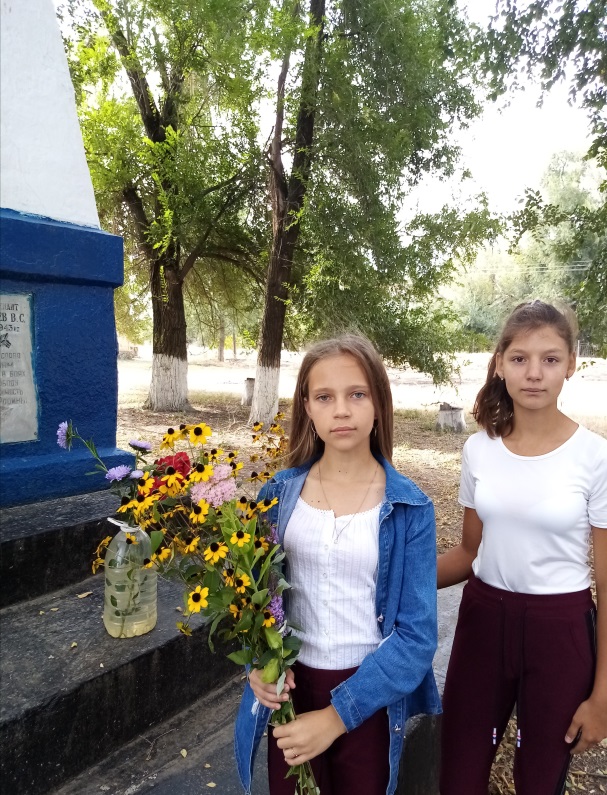 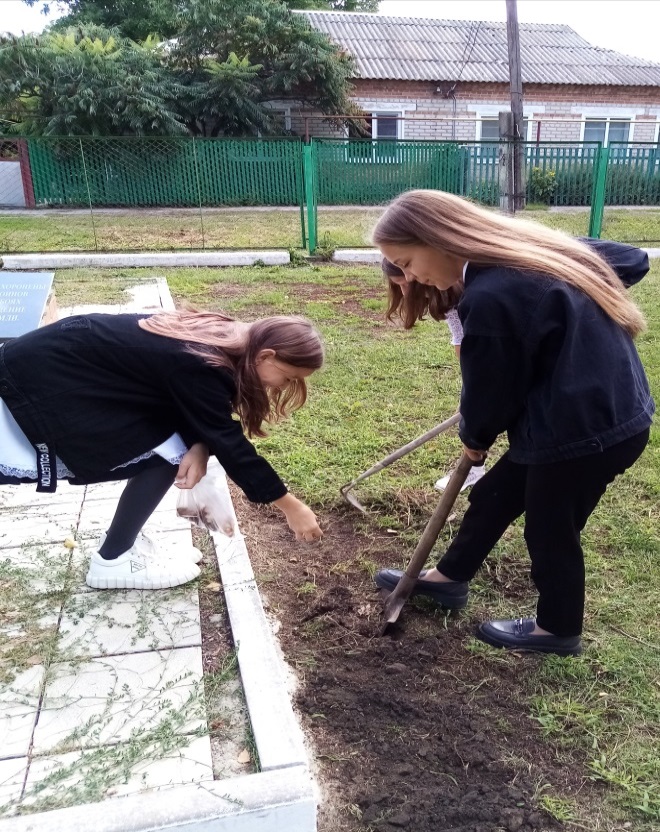 Анкетирование. Собираем  информацию для будущего проекта по экологии
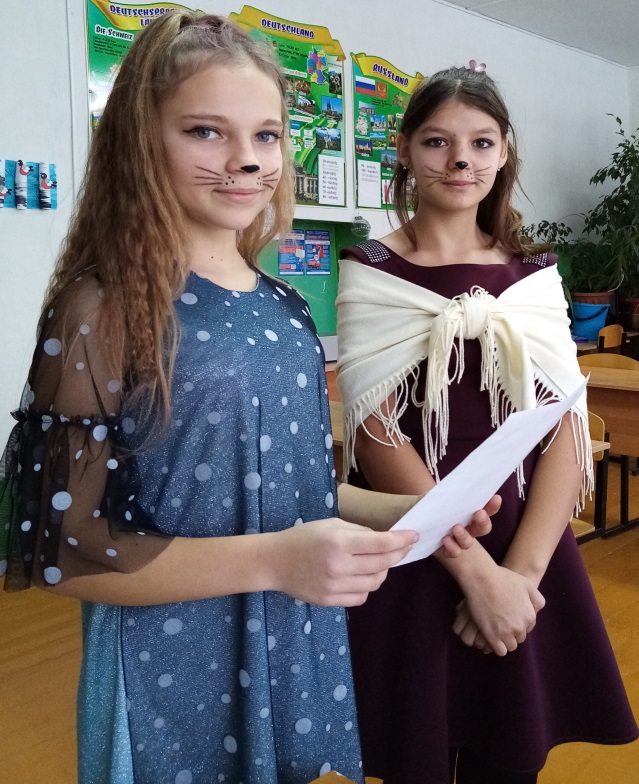 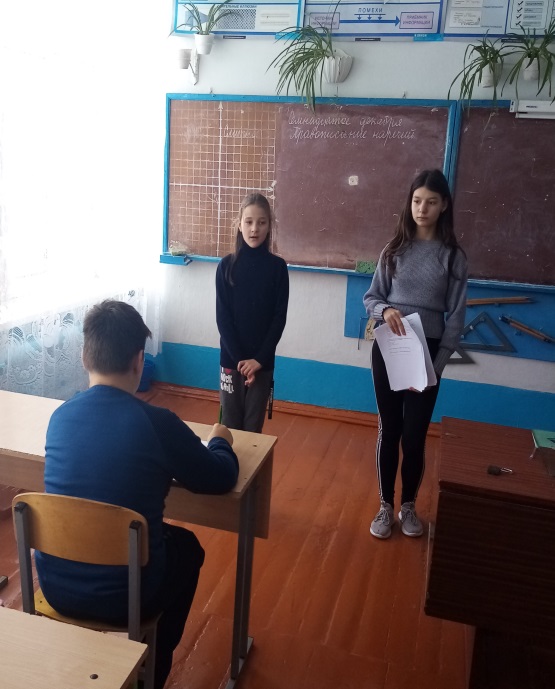 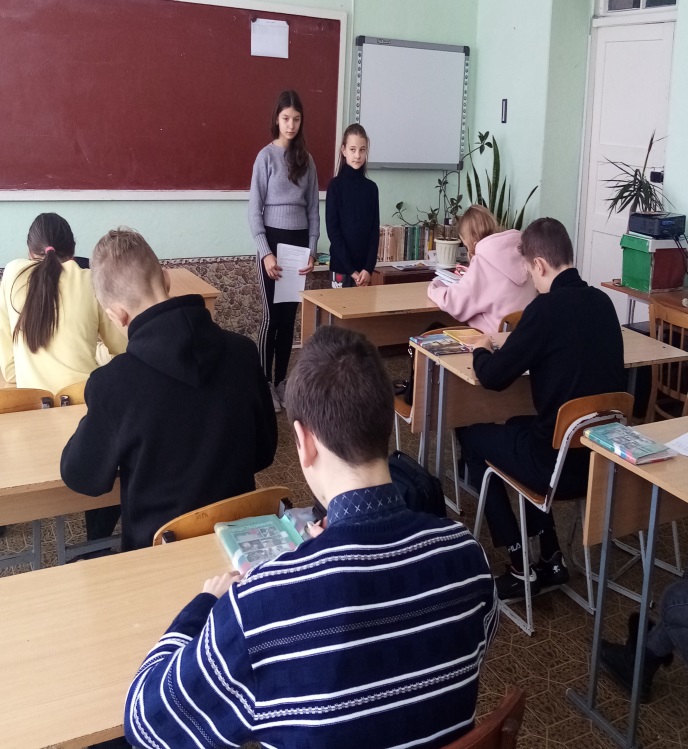 Сажаем деревья
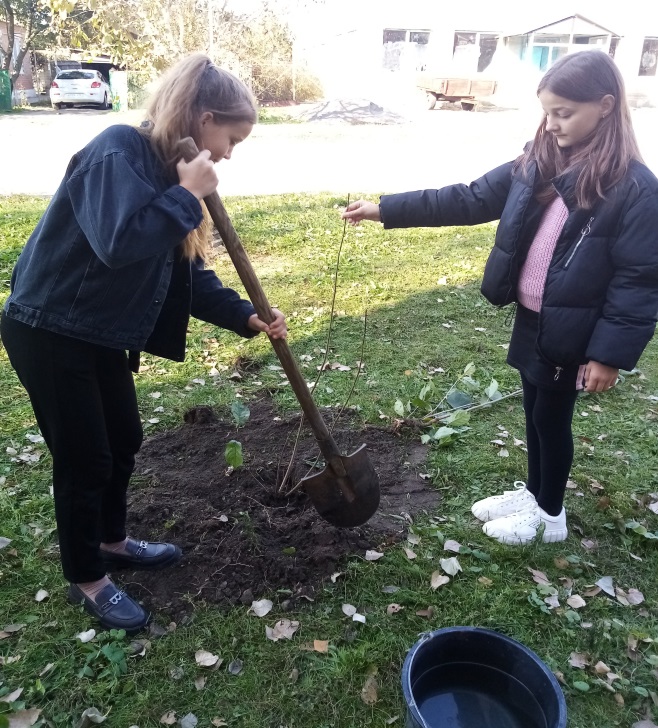 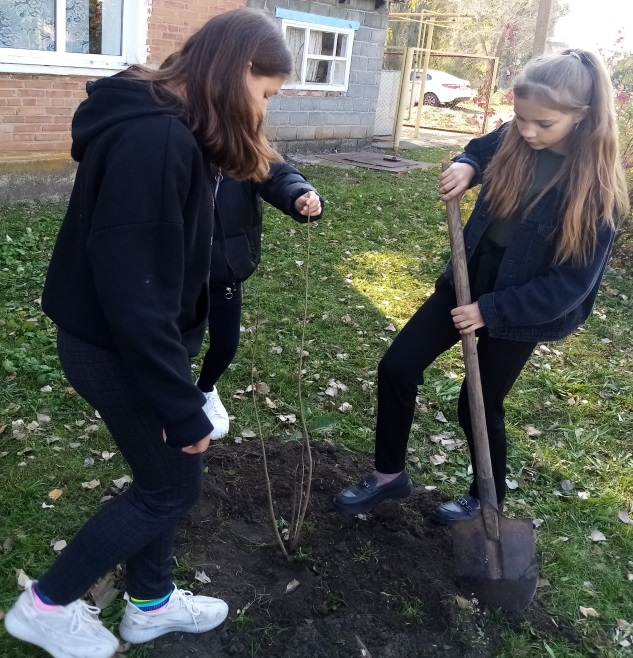 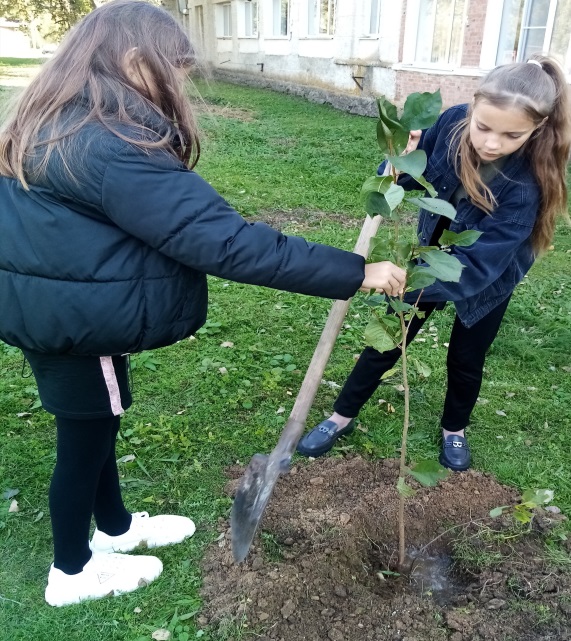 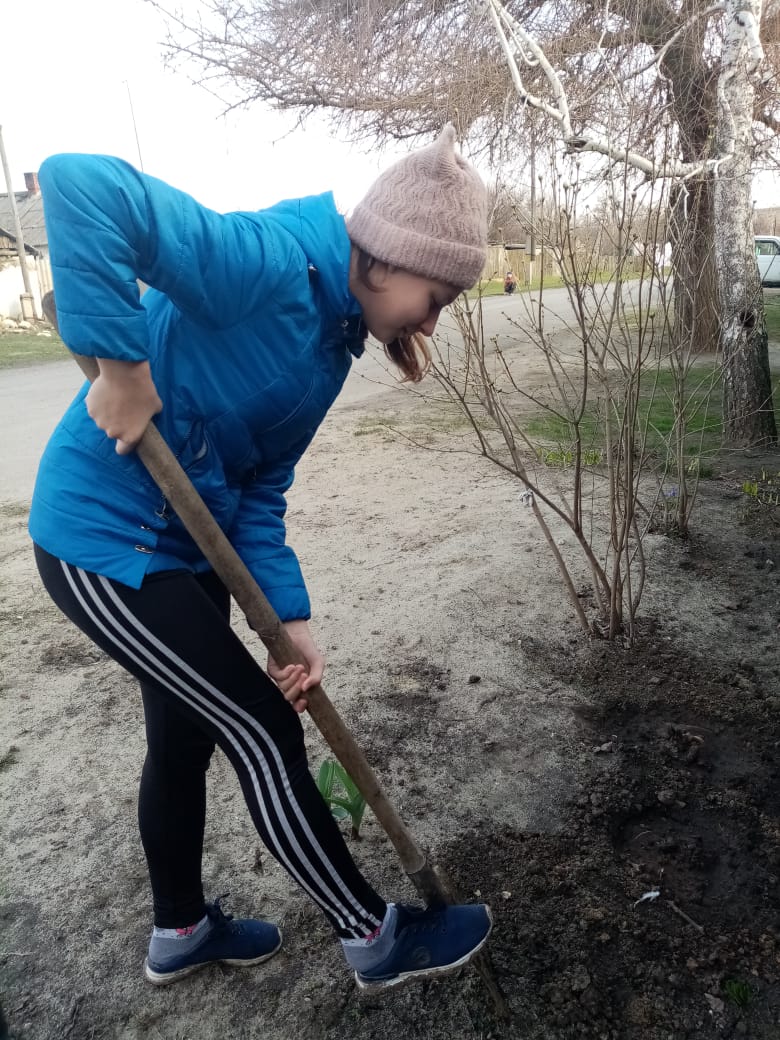 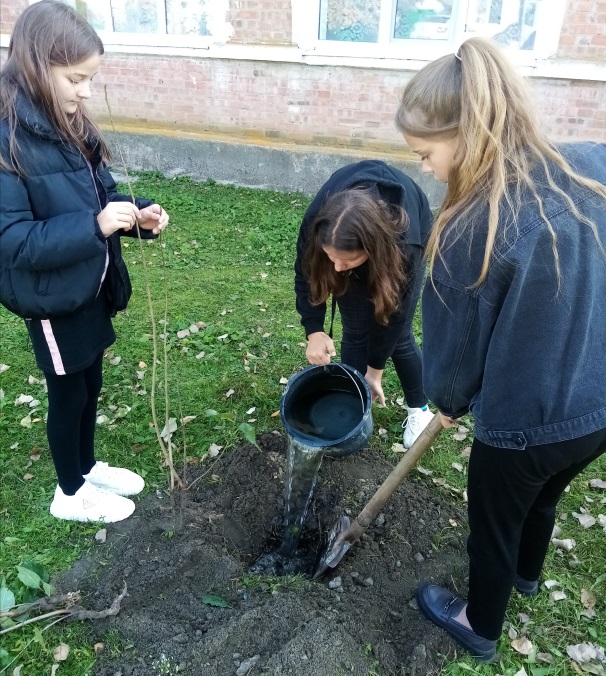 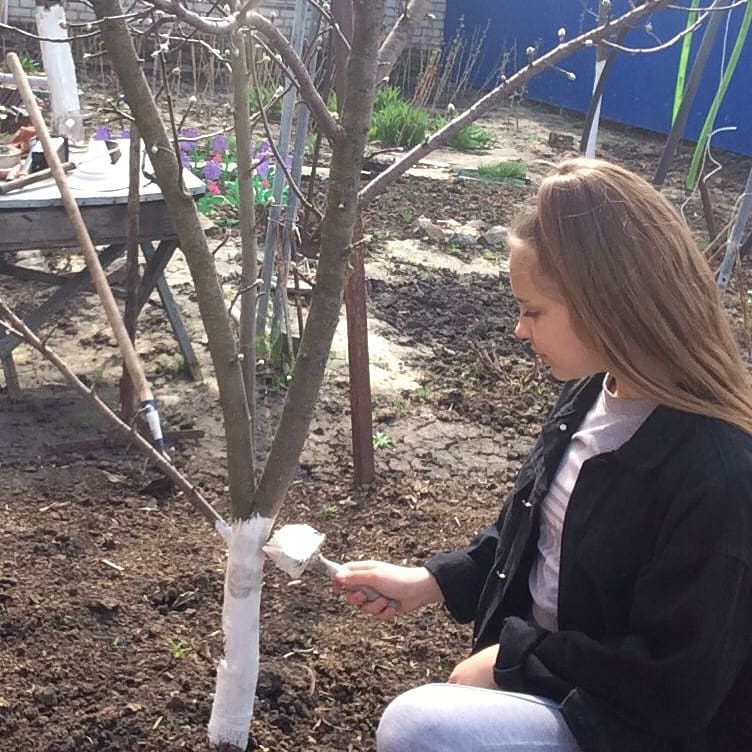 Мы только вначале пути, но мы уже с него не свернем
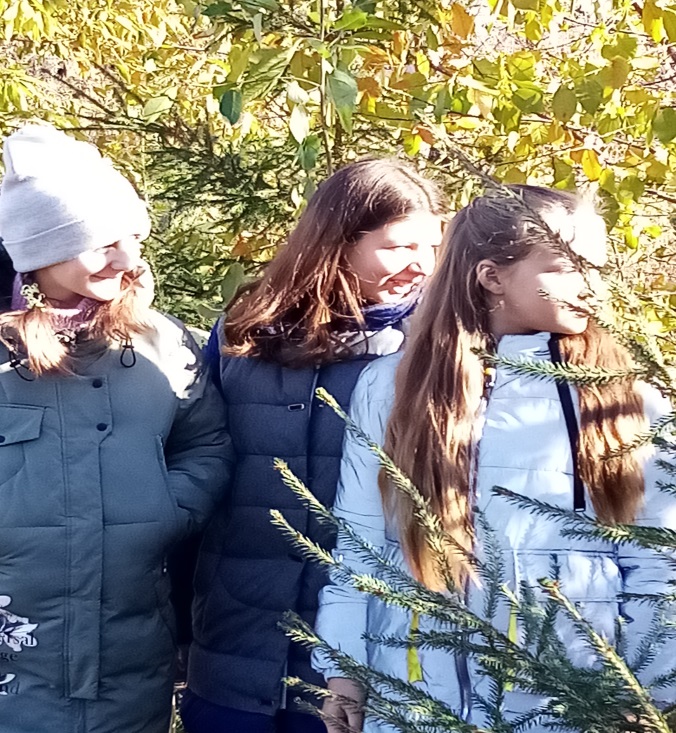 Все вокруг свое, родное:Горы, степи и леса:Рек сверканье голубое,Голубые небеса.
Каждый городСердцу дорог,Дорог каждый сельский дом.Все в боях когда-то взятоИ упрочено трудом!
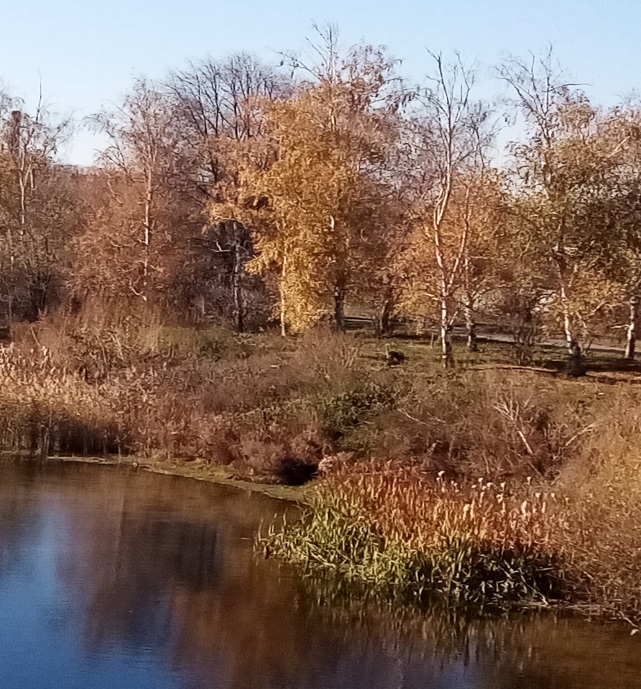